CHUYÊN ĐỀ MÔN ĐẠO ĐỨC 
LỚP 1
NHIỆT LIỆT CHÀO MỪNG QUÝ THẦY CÔ VỀ DỰ
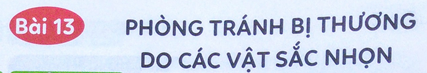 Khởi động
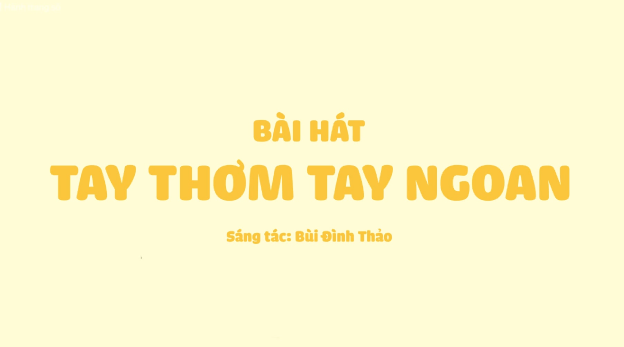 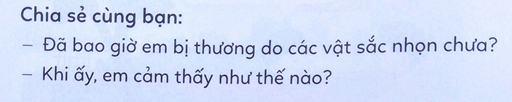 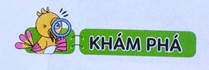 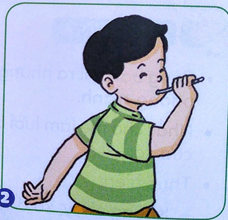 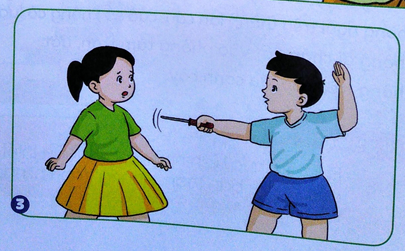 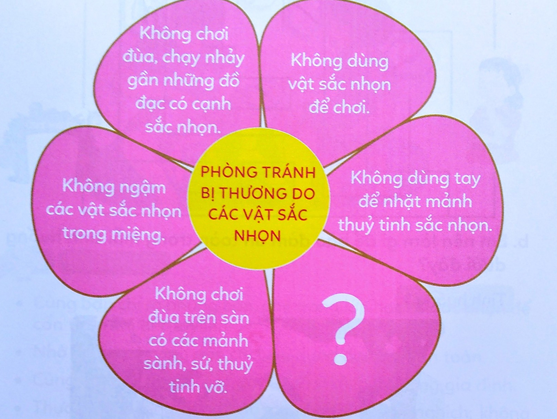 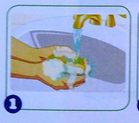 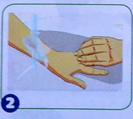 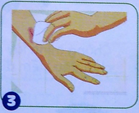 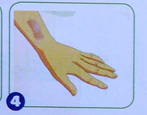 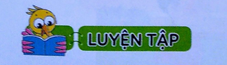 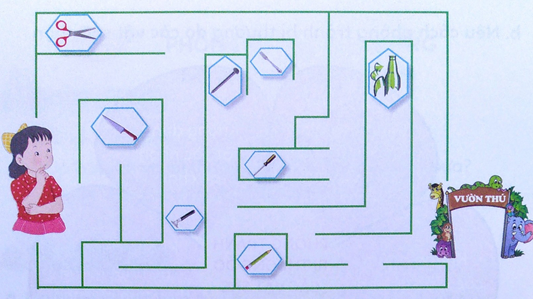 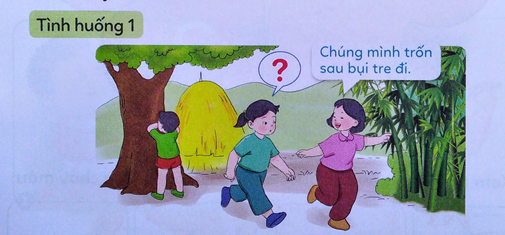 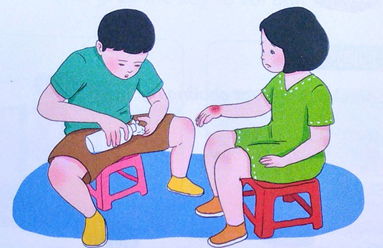 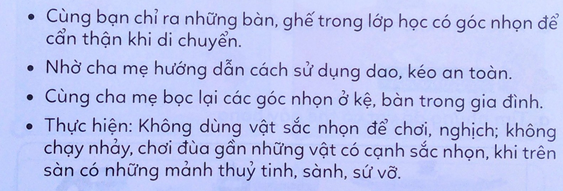 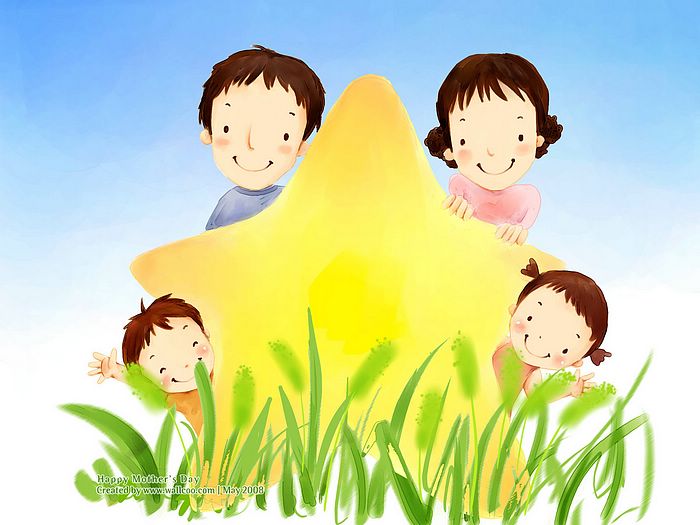 Chóc thÇy c«, c¸c con cïng 
gia đình m·i m·i 
h¹nh phóc !